WELCOME to CS244
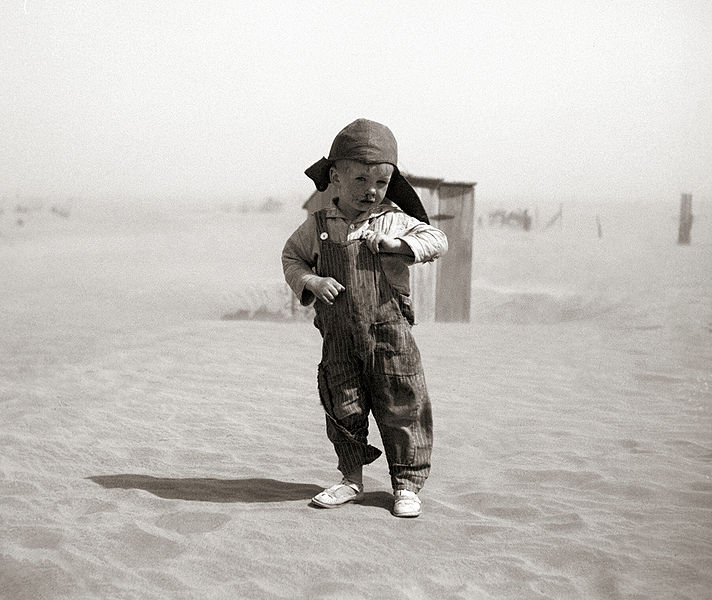 Data Structures
A speck of dust?
I’ve seen a few.

But
What kind?
How many?
With what else?
In what order?
Let’s Get Organized.
Brent M. Dingle, Ph.D.	               	2014
Game Design and Development Program
Mathematics, Statistics and Computer Science
University of Wisconsin - Stout
Your Instructor
[NAME]
Office:
Office Hours (tentative)
Tuesday/Thursday:
Monday/Wednesday/Friday:

Office Phone:
Email:
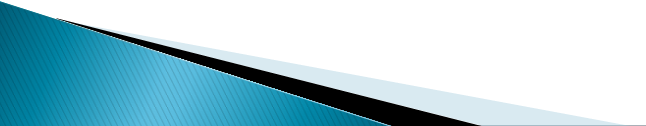 Course Info: Check online D2L
Syllabus is also online
Plan for the Day
Get Software Needed
Install Vmware Player and/with Ubuntu


Instructor Background



Syllabus Stuff
USB drives Circulating
Circulate the USB drives amongst yourselves

Copy all the files to your Documents Directory (or perhaps a CS244 subdirectory thereof)

Further directions will follow towards end of class
when everyone has copied the files over
hint: run the installation file for VMware player
What I used to do
Oh, and I …
Expectations
Syllabus
Can be found on D2L
Highlights follow
Assumptions – New for this Year
You already know C++

This knowledge will be tested (repeatedly)

Book may help
book is also new this semester
Course Objectives
Introduction to common abstract data types and their associated algorithms
Stacks, queues, lists, trees, sorting, searching…

Practice applying and using them
Be able to select the appropriate data type and algorithm for given situations and problems

Be able to compare the efficiency of various implementations and algorithms
i.e. the pros and cons of one way versus another

Use object-oriented design for purposes of data abstraction and encapsulation

Develop software engineering skills
Course Objectives
Introduction to common abstract data types and their associated algorithms
Stacks, queues, lists, trees, sorting, searching…

Practice applying and using them
Be able to select the appropriate data type and algorithm for given situations and problems

Be able to compare the efficiency of various implementations and algorithms
i.e. the pros and cons of one way versus another

Use object-oriented design for purposes of data abstraction and encapsulation

Develop software engineering skills
Course Objectives
Introduction to common abstract data types and their associated algorithms
Stacks, queues, lists, trees, sorting, searching…

Practice applying and using them
Be able to select the appropriate data type and algorithm for given situations and problems

Be able to compare the efficiency of various implementations and algorithms
i.e. the pros and cons of one way versus another

Use object-oriented design for purposes of data abstraction and encapsulation

Develop software engineering skills
Course Objectives
Introduction to common abstract data types and their associated algorithms
Stacks, queues, lists, trees, sorting, searching…

Practice applying and using them
Be able to select the appropriate data type and algorithm for given situations and problems

Be able to compare the efficiency of various implementations and algorithms
i.e. the pros and cons of one way versus another

Use object-oriented design for purposes of data abstraction and encapsulation

Develop software engineering skills
Course Objectives
Introduction to common abstract data types and their associated algorithms
Stacks, queues, lists, trees, sorting, searching…

Practice applying and using them
Be able to select the appropriate data type and algorithm for given situations and problems

Be able to compare the efficiency of various implementations and algorithms
i.e. the pros and cons of one way versus another

Use object-oriented design for purposes of data abstraction and encapsulation

Develop software engineering skills
with data abstraction
Outcomes
By the end of this course, you will be able to

Select and implement appropriate data structures and algorithms for a given problem

Be able to defend your choice by understanding and applying Big-Oh asymptotic analysis and reasoning
General Classroom Etiquette
Come to every class
You are responsible for all material presented and assignments given

Be courteous to your fellow classmates 
and the instructor

Bring your laptops

Turn off cell phones

see syllabus for more explicit details
Special Needs
If you anticipate or experience any barriers related to the format or requirements of the course 

Let me know
after class, office hours, appointment




see syllabus for additional details
Academic Dishonesty
Do NOT cheat

It won’t help

and you should find NO need for it




see syllabus for additional details
Course Type
Lecture and “Lab-like”
Instructor Presentation

Opportunities to apply what was talked about
discussions
coding
group and individual activities

Sometimes live/improv demos
Semester Structure
The course will be divided into 3 “units”

Each unit
Builds from the previous
Has homework assignments
Has in-class assignments
Ends with a test
Grading Structure
NN% Tests

NN% Homework          In-Class assignments/work/participation
Letter Grades
Tentative Schedule (subject to change as needed)
Peer Reviews occur
at discretion of Instructor
Assume every homework has 
one or something similar
Questions? Concerns?
Homework Grading
Late Turn-In of work will…
End Syllabus
Questions about the syllabus or related?
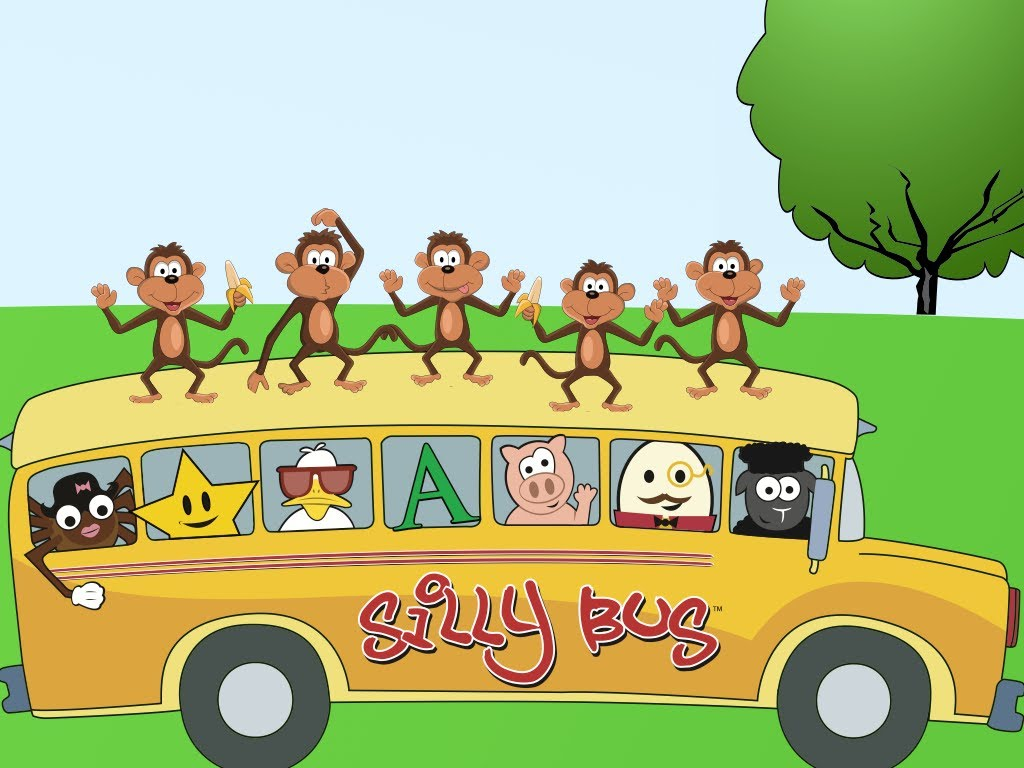 More info
on course details follows

Go to next slide
Virtual Machine Demo
Class requires you to program in
C++
Using Standard Template Libraries (STL)
So you need a C++ compiler with STL

Solution is to Install and Use
VMware Player
Ubuntu Linux Virtual Machine
GNU C++, aka g++

Switch over and demonstrate, then come back
VM Demo Summary
The goal of installing VMware Player and an Ubuntu Linux Virtual Machine is so we can write C++ programs
In D2L you will find documents on
How to navigate folders in a terminal/command window
How to compile a C++ file in a terminal/command window

Some of you may finish this installation before others SO… feel free to explore Ubuntu Linux
the above documents may help.

So now, a class activity…   (next page)
Class Activity: Installing Stuff
Install VMware Player
Install Ubuntu Linux (as a virtual machine)
Directions are on D2L
End Summary
…

…

Action Items:
Install Vmware Player and Ubuntu (from USBs)
Review C++
Be Prepared
Start Reading Book (chapters 1 and 2)